Iowa Athletic Training Society
Business Meeting
March 2023
MAATA Annual Meeting
La Vista, NE
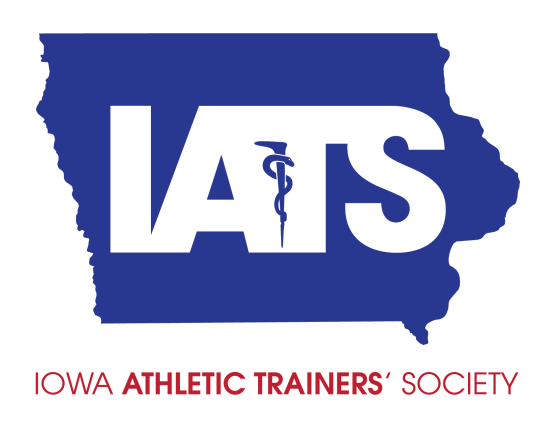 Iowa Athletic Training SocietyRecognitions
NATA Hall of Fame Inductees
MAATA Hall of Fame Inductees
IATS Hall of Honor Inductees
Membership milestones
25 years
20 years
15 years
Student members
NATA President – Kathy Dieringer
District Director – Rob Marshall
District President – Rusty McKune
District Vice President – Jason Viel
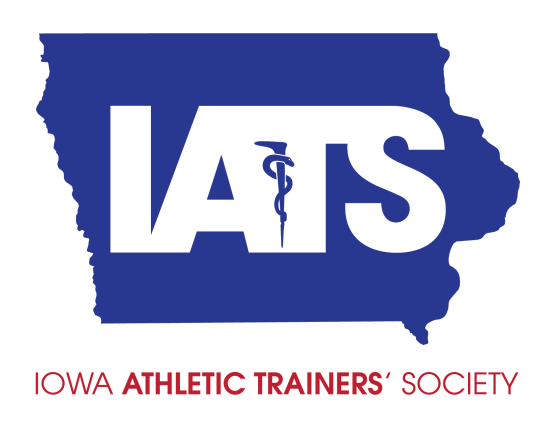 Iowa Athletic Training Society
Call to order

Approval of minutes from February 16, 2023
Available on www.iowaats.com

Old Business and updates from Officers and Committees are as follows:
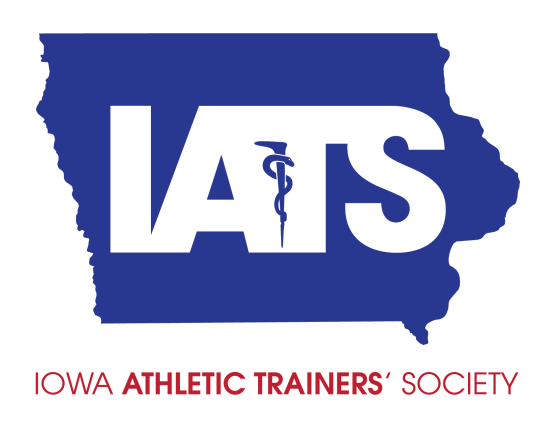 President’s Update
We have effectively improved lines of communication within the organization and have updated our infrastructure to be more modern.

Continually monitoring our Legislative Actions along with our Governmental affairs committee
Typical busy session with primary focus on reduction of government.

Significant changes in Legislative representation via redistricting.
Please contact your legislator, (they may be new)

Looking for fundraising ideas for our PAC.
If we plan to update our ~30 y/o practice act, we will need funds!
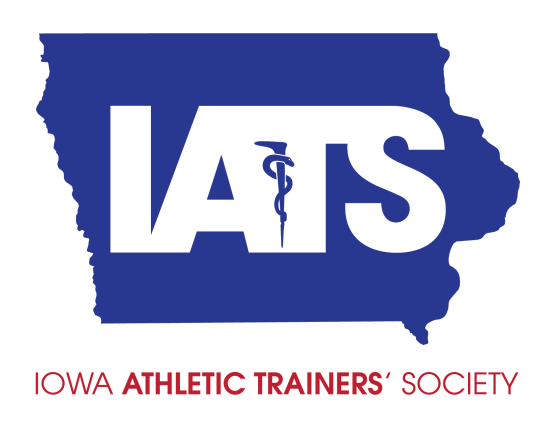 President’s Update
OLD STATEMENT: Advancing the profession of Athletic Training in Iowa to best care for Iowans.
Proposed Mission Statement:
“The IATS is the leader in advocacy and engagement in the athletic training profession in the state of Iowa promoting the professional development of our members.”
Proposed Vision Statement:
“The IATS enhances the professional development and leadership abilities of the membership through engagement, mentoring, and the advancement of the athletic training profession in the state of Iowa.”
Proposed Values:
“Integrity, Stewardship, Inclusion, Professionalism, Transparency, and Community.”
Vote to adopt during the State Meeting in May.  
Feel free to submit feedback during the discussion period, (now until the 			State Meeting).
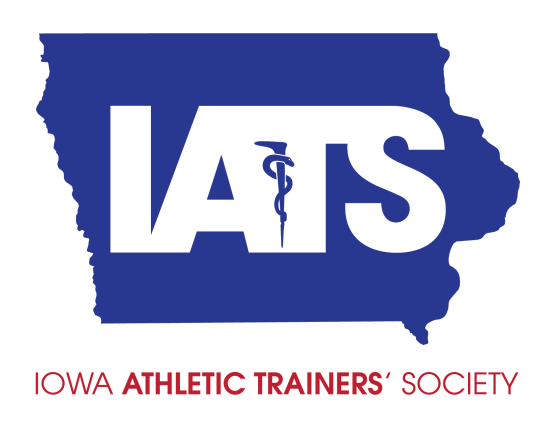 President-Elect Update
Current Activities
Annual Calendar Creation/Modification
Runs September through May/June
Allows for natural yearly organization
IATS Symposium is a natural transition
Longer onboarding
Greater synergy between EC and Committees

Updating IATS Policies & Procedures Manual
Creation of Terms for Committees
Terms are NOT meant to be limiting but allow for an out

Creating policies and procedures manuals for committees
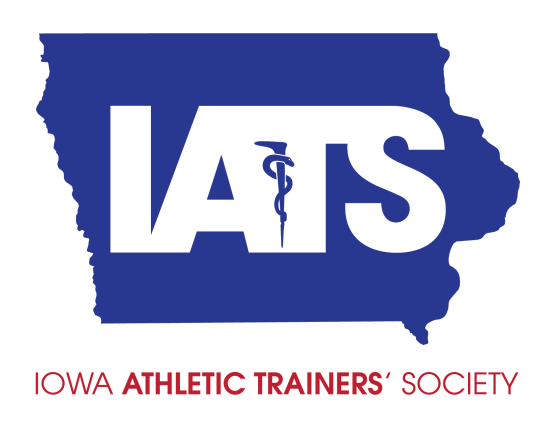 President-Elect Update
Preparation for 2024

Future questions and goals
Timing of licensure act changes
Third party reimbursement
Hosting town halls to discuss

Follow up on survey on IATS Meeting
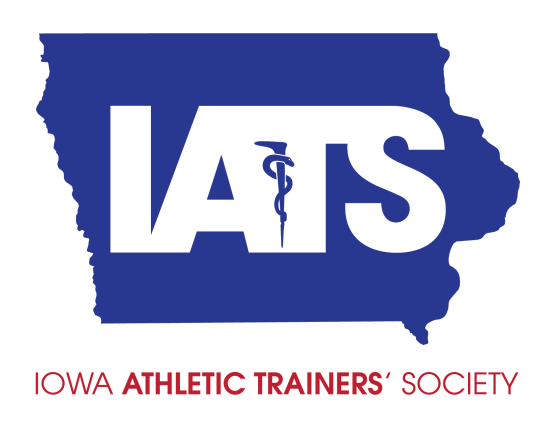 [Speaker Notes: Nate’s Vision/Goals –  Can’t be done by EC alone.  Need large membership involvement from all settings
-Townhalls around the state to build support around the state
-Data will be used for 2024-25 meeting planning]
Governmental Affairs Update
Committee Chair
Troy Kleese
Members
Melanie Mason
Lisa Bengtson
Otto Kruger
Kaitlin Hora
Jennie Sertterh
Christopher Fagerness
Future plan is to have the Legislative Tracking Document available on our website with weekly updates.  (Tracked 19 bills, still in progress)
Legislative session has a “reduction of government theme”.
No direct effects on our Practice Act or Licensure Board
Reduction of Concussion Education training for Coaches bill did not make it to vote.
Successful and largest Hill Day to date
Continue to monitor with our Lobbyists
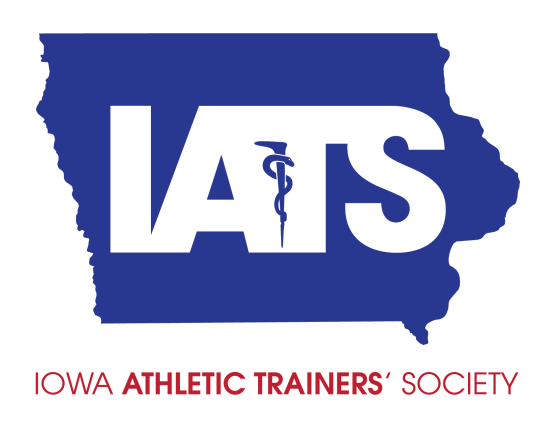 Honors & Awards Committee
Consolidated scholarships into 2 - $1000 awards for students in professional programs
Must be NATA members, attending a program in Iowa


Accepting nominations for scholarships and annual awards through the end of March
Committee Chair
Richelle Williams
Members
Lisa Bengtson
Jessica Rummery
Megan Brady
Natasha Schmitter
Kelli Snyder
Kara Gange
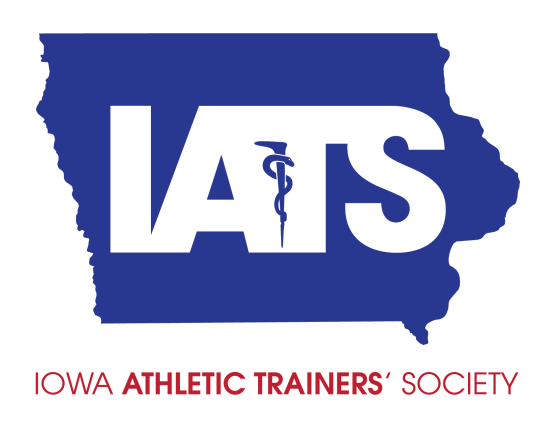 Professional Education & Research Committee
Committee 2022-23: 
Co-Chair: Chris Viesselman
Co-Chair: Nate Newman (term finishes in May)
Molly Figgins
Mark Hecimovich
Applications for research grants will open in August

Call for proposals will be sent out this summer and information is posted on IATS website
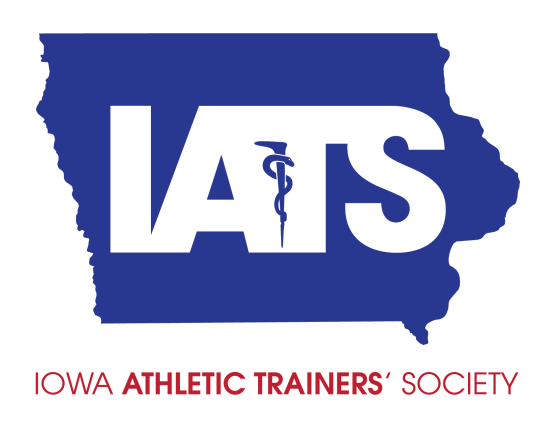 Student Leadership CouncilChair (Advisor): Megan Brady
Committee 2022-23: 
President: Aaron Dvorak(Loras College)
Vice President: Paige Sterker (Iowa State University)
Treasurer: Nic Hiller (Iowa State University)
Secretary: Caitlin Farrell (Loras College)
Established 2 sub-committees:
1. Quiz Bowl – Aaron Dvorak and Paige Sterker Co-Committee Chairs with representatives:
Corby Roush (Drake University)
Lacey Tierney (University of Iowa)
Faith Oostra (University of Northern Iowa)
Zach Harris (Grand View University)
2. Social Media – Nic Hiller and Caitlin Farrell Co-Committee Chairs with representatives:
Anna Tulke (Iowa State University)
Sarah Gauger (University of Iowa)
Tessa Laska (Drake University)
Kate Hermsen (University of Northern Iowa)
Katie Banowetz (Grand View University
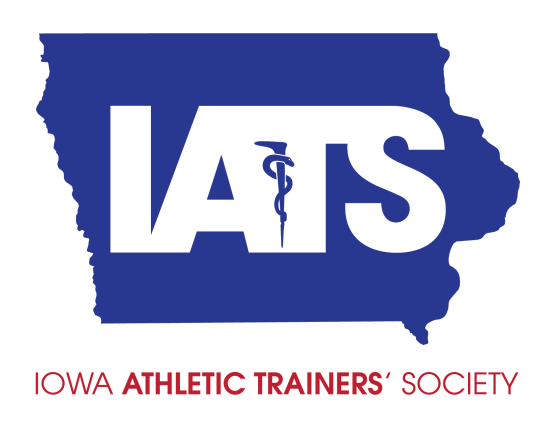 Student Leadership Council
Successfully conducted online quiz bowl 

Schools that submitted quiz bowl questions:
Loras College
Grand View College
University of Iowa
Drake University
University of Northern Iowa
Iowa State University

 School Quiz Bowl Scores
Loras College** 71%
University of Iowa** 68%
University of Northern Iowa 65%
** Advance to MAATA Quiz Bowl
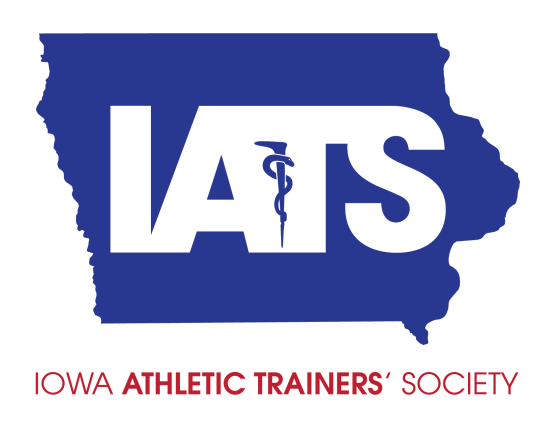 Student Leadership Council
Social media sub-committee:
Posts related to IATS SLC

Selecting 2023-2024 MAATA SLC delegates in March
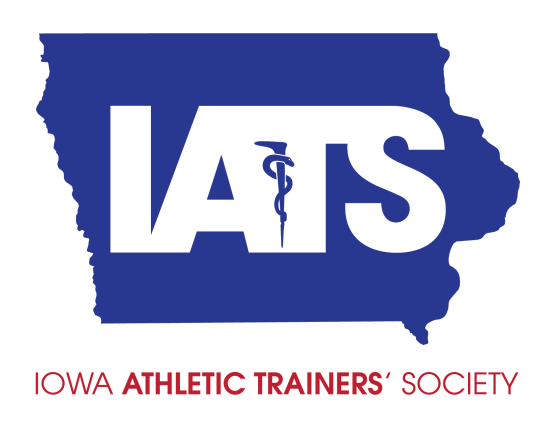 Early Professional Committee
Career Advancement Committee
Chair: Stephanie McKeen
Members:
Kayla Tindall 
Gwyneth Phillips
Lauren Runquist
Chair: Jessica Rummery
Members:
Natasha Schmitter
Katie Berger
Kaelene Voorhees
Collaboratively these two committees:
Hosted virtual presentation on salary negotiation 
Hosted round table discussion on athletic training work-life enrichment
Added resources for young professionals to IATS committee webpage


2023 Proposed Plans:
Athletic training camp for secondary school students
Virtual/in-person socials and presentations on timely topics in athletic training
 Establish a professional mentorship program
Continue to work collaboratively as well as develop separate goals and agendas
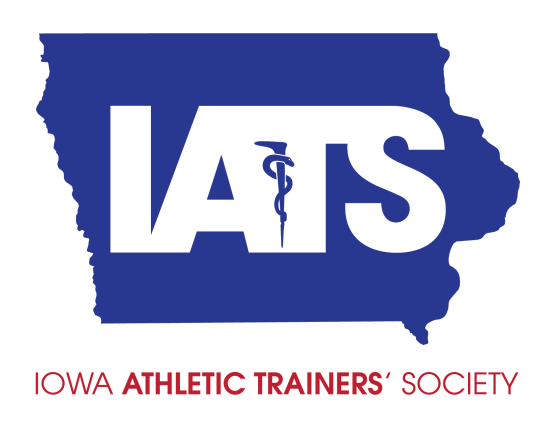 Council on Practice Advancement
Plans for 2023
Seeking additional committee members from ATs working in the emerging settings

One or two COPA related presentations will be presented at IATS Annual Meeting

Plan to develop virtual sessions to promote COPA settings
Committee Chair
Otto Krueger DC, ATC, LMT

Iowa Rep to MAATE D5
Michael Donahue, DAT, LAT, ATC
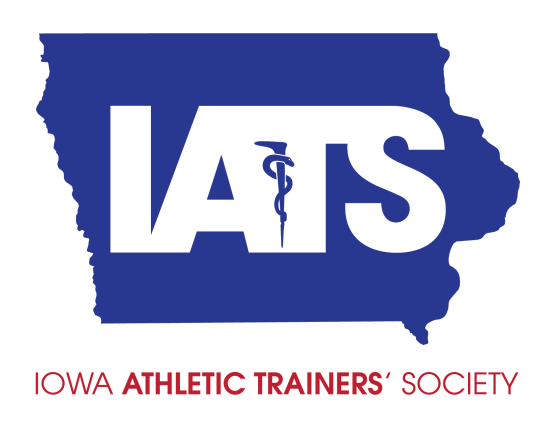 Secondary Schools Committee
Members
Kaelene Voorhees 
Brandon Church 
Jennifer McHenry 
Kelsi Huseman 
Suzi Guider 
Rhianna Freiburger 
Jon Hochstetler 
Ashley Dickey
Committee Chair
Anna Manternach, MS, LAT, ATC
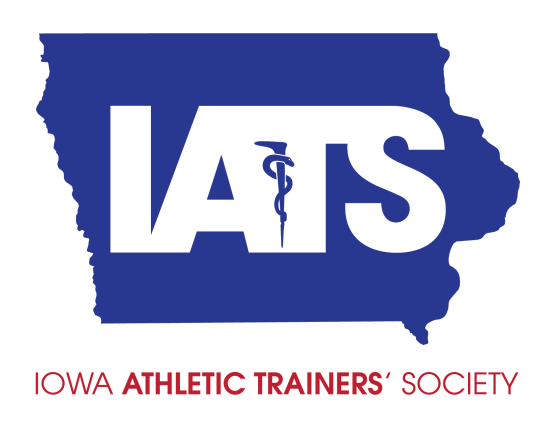 Secondary Schools Committee
Focused on webinars this year – topics included Cupping/Flossing, NATA Safe Schools Award application process, EAP review, Mental Health, Intersection of Parenting and SSAT

Staffed a booth at the IA Athletic Director’s Conference to promote the profession and IATS resources for IA secondary schools

Will give presentation on establishing an EAP to IA Athletic Directors Conference next weekend

Upcoming: will continue to work on establishing a Sports Medicine Advisory Committee with athletic unions, continue to offer CE Webinars
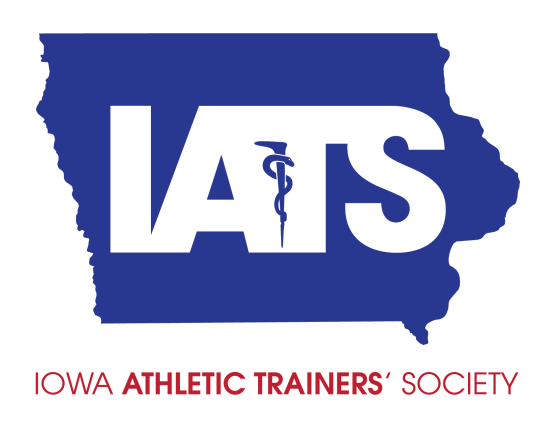 Ethnic Diversity Advisory Committee
Committee Chair
Abu Ibrahim MBL, LAT, ATC

Members
Minela Saric
Karina Sanchez
Cameron Nichols
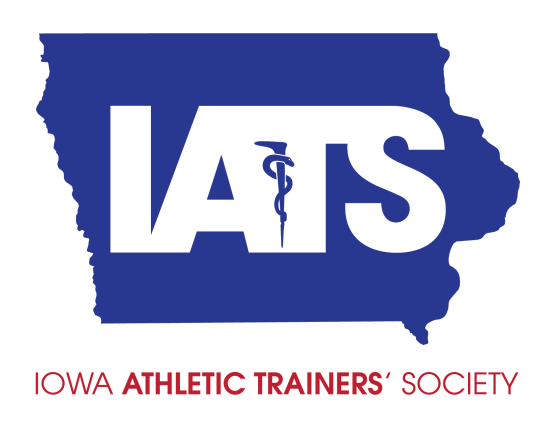 Connection and Engagement Committee
Committee Chair
Chelsea Lowe, MSE, LAT, ATC

Members
Katie Berger, MA, LAT, ATC
Kayla Tindall, MS, LAT, ATC
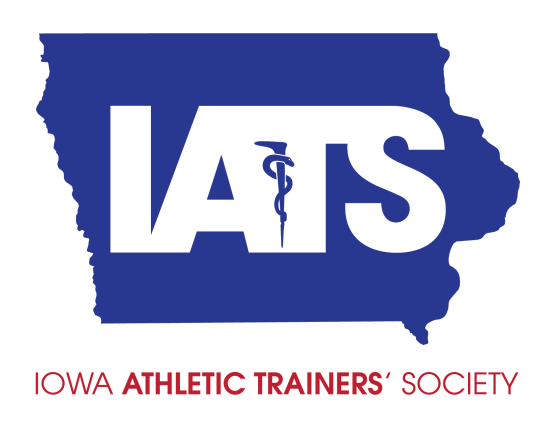 Annual Meeting Committee
Committee Chair
Christine Black

Members
Ashley Weier
Jason Kofoot
Sean Rogers
Megan Beard
Sharon Feld
Michael Donahue
Sponsors for Iowa Athletic Trainer’s Society
UI Sports Medicine	           Iowa Ortho		Athletico​


May 25 & 26, 2023 IATS Annual Meeting
Hotel Information
West Des Moines Marriott
1250 Jordan Creek Parkway
West Des Moines, IA 50266
​
Book your room by 5/3/2023
$129/night
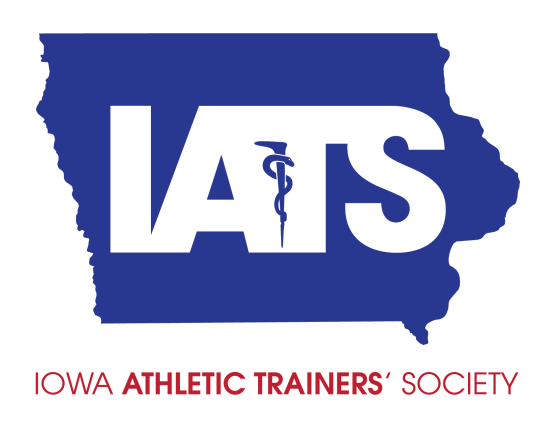 Iowa Athletic Training Society
Discussion?
Questions, comments, and concerns.

Next meeting: EC virtual meeting on April 20, 2023

Motion to Adjourn
Minutes soon to be available on www.iowaats.com

		
SEE YOU IN MAY IN WEST DES MOINES!
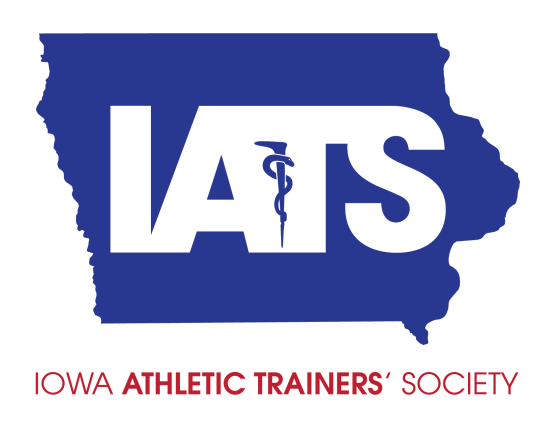